Faire face à la résistance
Module 9 — Counseling de motivation
Pays, Année
Nom du facilitateur
Titre du facilitateur
[Speaker Notes: Notes pour les facilitateurs : cette séance peut être l'une des plus difficiles car de nombreuses personnes travaillant dans le domaine de la santé publique ont été formées pour croire que leur rôle est de « régler » les problèmes de leurs clients. Il peut sembler contre-intuitif d'éviter de présenter des arguments en faveur du changement. Les participants peuvent avoir l'impression de ne pas assumer leur responsabilité s'ils ne parviennent pas à persuader leurs clients lorsqu'ils sont résistants. Il est important, dans cette séance, de comprendre que nous encourageons activement le changement, mais nous devons reconnaître que les clients doivent prendre des décisions par eux-mêmes. Pousser les clients peut avoir l'effet inverse. L'idée que nous ne devons pas remettre en question l'honnêteté des clients (lorsque nous savons qu'ils nous mentent) ou que nous ne devons pas redresser leurs comportements peut être particulièrement délicate.
Projeter la diapositive intitulée « Faire face à la résistance » pour présentation.
Nous avons maintenant passé beaucoup de temps à parler de ce que vous pouvez faire pour encourager de discours de changement et renforcer la motivation de vos clients pour le changement. 
Nous parlerons maintenant de la manière dont vous pouvez éviter les conflits avec vos clients. C'est important, car les conflits peuvent amener les clients à être plus résistants au changement.]
L’ambivalence et les conflits sont courants
Les gens se sentent souvent en conflit quant à l’adoption de nouveaux comportements de santé
Une partie chez eux veut le faire/ une partie chez eux ne veut pas
Le conflit avec le processus de counseling ou avec le conseiller = résistance
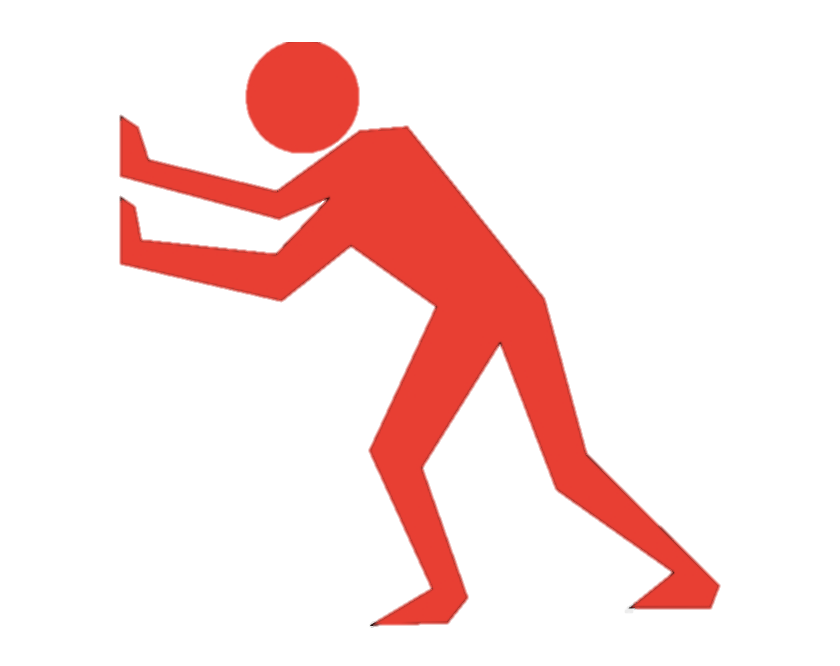 [Speaker Notes: Au début de cette formation, nous avons parlé d'ambivalence. Est-ce que quelqu'un se souvient de ce que cela signifie ?
Avoir des sentiments contradictoires ou des idées contradictoires sur le changement de ses comportements
L'ambivalence est un élément normal du processus de changement. Il est également fréquent que les clients se sentent en conflit avec le processus de counseling lui-même, et même avec le conseiller. Nous appelons ce genre de conflits « résistance ».]
Types de résistance : « Maintenir la conversation » et « la discorde »
Maintenir la conversation 
Statu quo 
Un comportement qui se fait actuellement 
La raison pour laquelle le client ne pouvait pas changer un comportement
Discorde 
Conflit entre le conseiller et le client  
Plusieurs causes possibles (mauvaise communication, quelque chose que le conseiller a dit ou fait)
[Speaker Notes: Il existe deux différents types de résistance (dont l'un a été évoqué précédemment) :
Pousser diapo
Maintenir la conversation : les raisons ou les arguments du client en faveur du maintien des comportements actuels (pas de changement)
Pousser diapo
Discorde : langage (ou indices non verbaux) qui exprime la colère ou l'insatisfaction à l'égard du travailleur de sensibilisation/conseiller]
Jeu : reconnaître la résistance
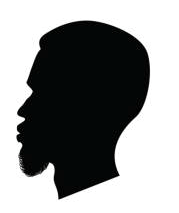 Divisez-vous en trois groupes.
Chaque équipe recevra un jeu de cartes.
Les équipes doivent assembler les cartes pour créer des déclarations complètes, puis identifier la déclaration comme un exemple de « maintenir la conversation » ou de discorde.
L’équipe qui déchiffre et identifie correctement ses déclarations en premier sera vainqueur.
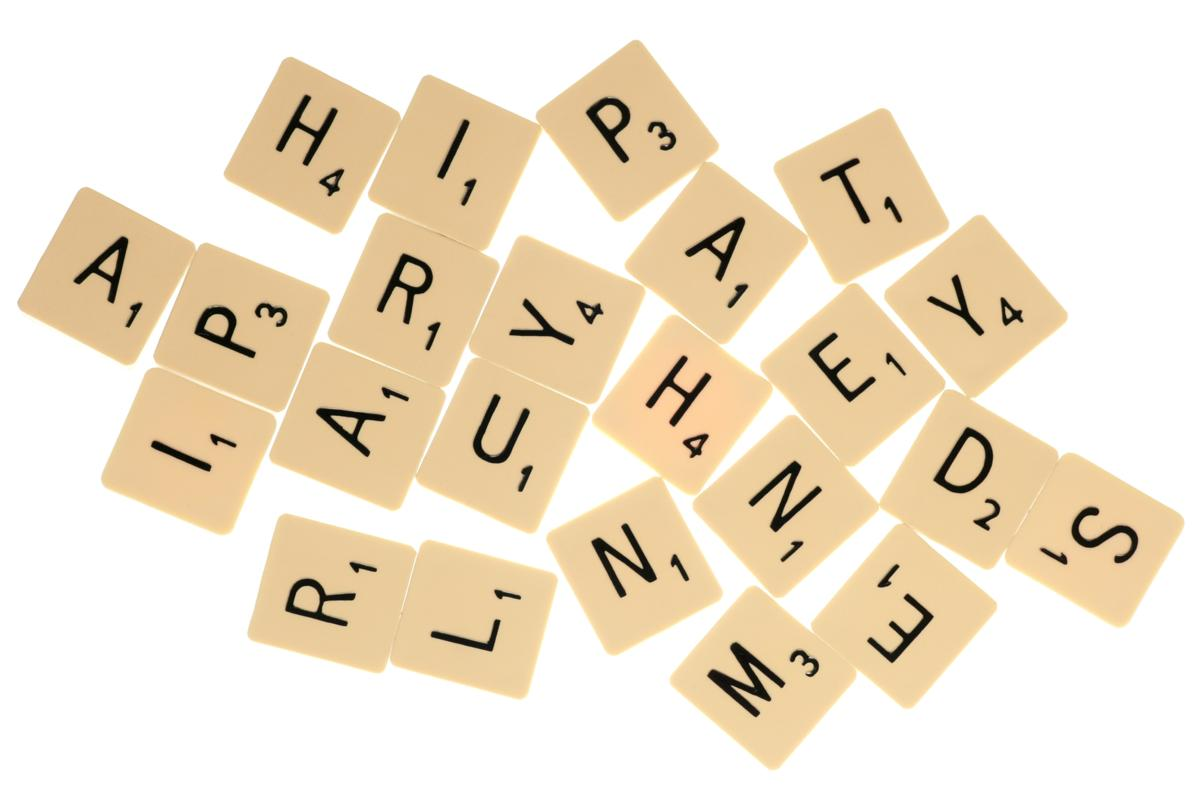 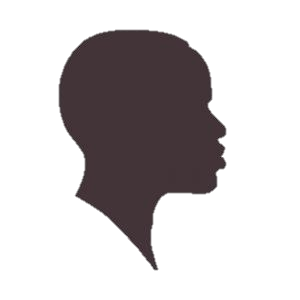 [Speaker Notes: Nous allons utiliser une activité pour expliquer la différence entre ces deux types de résistance. 
Je vais vous demander de vous répartir en équipes. 
(Idéalement 6-8, mais peut être modifié en fonction du nombre de participants). Ensuite, donnez à chaque équipe un nombre égal de cartes de reconnaissance de la résistance préalablement mélangées.
Remarque : les cartes peuvent être imprimées en couleur ou en noir et blanc (de petites icônes dans le coin inférieur droit permettent d'identifier les ensembles). Les lots doivent être séparés et mélangés. Un jeu pour chaque groupe de 6 à 8 personnes devrait suffire.
Les objectifs sont de démêler les cartes pour créer des déclarations complètes, puis d'identifier la déclaration comme un exemple de « maintenir la conversation » ou de discorde. L'équipe qui déchiffre et identifie correctement ses déclarations en premier est la gagnante. 
Remarque pour le facilitateur : la grille de réponse se trouve plus bas dans les notes de cette diapo
Continuez jusqu'à ce que toutes les équipes aient réussi à démêler et à afficher leurs cartes. Elles peuvent coller leurs déclarations de résistance sur un tableau-papier pour les examiner.
Quelle est, selon vous, la différence fondamentale entre « maintenir la conversation » et « discorde »?
« Maintenir la conversation » est axé sur les sentiments du client concernant le comportement qui fait l'objet de la discussion. 
La « discorde » se focalise sur les sentiments du client à l'égard du travailleur de sensibilisation ou du conseiller.
Grille de réponse:
Grille des réponses pour « Reconnaître la résistance »
Vous ne comprenez pas ce que c'est pour moi ! [Discorde]
Je ne veux pas du VIH, mais des relations sexuelles avec des préservatifs, c'est comme manger des bonbons sans enlever l'emballage ! [Maintenir la conversation]
Je sais que je devrais me faire dépister, mais je suis tellement inquiète de ce que sera ma vie si je suis séropositive. [Maintenir la conversation] 
Les agents chargés de la sensibilisation n’écoutent vraiment jamais ce que j'ai à dire. [Discorde]
Ils disent que les médicaments pourraient me protéger, mais j‘entends que les effets secondaires sont terribles. [Maintenir la conversation]
Tu n'arrêtes pas de me dire que je dois utiliser des préservatifs pour me protéger, mais ce n'est pas ma faute. [Discorde]
Ca ne vous regarde pas si je fais un dépistage ou pas– c'est mon choix ! [Discorde]
Les dépistages des MST sont vraiment chers – je peux juste acheter certains antibiotiques à bon marché et économiser de l’argent ! [Maintenir la conversation]]
Comment gérer la résistance
Discuter d’un changement lorsqu’un client est résistant le poussera probablement à s’y opposer. 
NAVIGUER avec la résistance signifie :
NE PAS opposer de résistance 
Explorer les raisons derrière la résistance 
Impliquer les clients dans la résolution des problèmes
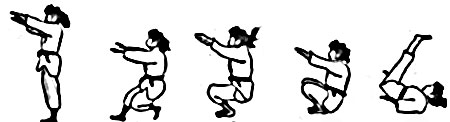 [Speaker Notes: Discutez des moyens potentiels de répondre à la résistance. 
Il est important de noter qu'argumenter avec un client est susceptible de renforcer sa résistance, c'est pourquoi le counseling de motivation encourage les conseillers à « gérer la résistance ».
Selon vous, qu’est-ce que cela pourrait signifier?]
Réagir à la discorde
Explorer la source de la discorde 
Reconnaître et s’excuser 
Insister sur l’autonomie du client  
Le client décide s’il continue la conversation
Changer de sujet si le sujet actuel est contrariant pour le client
[Speaker Notes: Faire face à la résistance signifie différentes choses selon qu'il s'agit de discorde, ou de maintenir la conversation. 
La discorde peut nécessiter d'explorer la source des sentiments négatifs de votre client, de reconnaître ces sentiments, de s'excuser pour tout ce que vous avez fait pour contrarier votre client, de souligner son autonomie ou de passer à un autre sujet si tout le reste échoue.]
Réagir au client qui « maintient la conversation »
Réflexion simple
Reconnaître le désaccord, l’émotion, la perception  du client
Réflexion double-face
Reconnaître les sentiments contradictoires du client au sujet d’un problème et présenter les deux faces de la question
Déplacer le centre d’intérêt
Détourner l’attention loin de l’obstacle
Insister sur l’autonomie
Assurer au client que c’est lui qui détermine ce qui se passe
[Speaker Notes: Lorsqu’il faut réagir au client qui « maintient la conversation ». 
Maintenir la conversation peut permettre de mieux comprendre les obstacles au changement perçus et réels du client, mais nous devons éviter de renforcer ces obstacles.
Revenons aux exemples de résistance qui ont été affichés sur le tableau-papier (exercice « Maintenir la conversation »). Pouvez-vous donner des exemples de la façon dont vous pourriez répondre à chacun d'entre eux afin de « naviguer avec la résistance ».]
Pièges de la communication
Jouer l’expert
Faire valoir le côté positif / « corriger »
Donner des conseils non sollicités
Focus prématuré sur le changement
Évaluation 
Poser des questions de « pourquoi » ?
[Speaker Notes: L’un des meilleurs moyens d'éviter toute résistance est d'éviter de tomber dans des « pièges » – des approches de communication inappropriées qui, bien que peut-être bien intentionnées, sont susceptibles d'encourager les clients à résister au changement. Nous avons déjà parlé de plusieurs d'entre eux au cours de la formation. Combien d'entre vous peuvent s'en souvenir?
Pousser diapo.
De nombreux et différents « pièges » de communication ont été identifiés – ceux présentés ici sont parmi ceux que l'on rencontre le plus souvent dans l'éducation et sensibilisation par les pairs.
Les stratégies permettant d'éviter ces pièges sont indiquées en gras entre parenthèses. Ne les lisez pas à haute voix avant d'avoir demandé aux participants de vous faire part de leurs opinions.
Jouer l’expert [Utilisez la technique de « demander-dire-demander »]
Faire valoir le côté positif / corriger [Rester neutre]
Donner des conseils non sollicités [Demander la permission et respecter l'autonomie des clients]
Se concentrer prématurément sur le changement [Encourager les discours de changement, mais ne pas pousser à prendre des engagements]
Le piège d'évaluation [Utilisez des questions ouvertes]
Poser des questions suggestives [Éviter de blâmer]
Chacune de ces techniques a été discuté à un moment ou à un autre de la formation. Vous souvenez-vous de la signification de chacune d'entre elles ? Pourriez-vous donner des exemples? 
Discutez des stratégies pour éviter de tomber dans ces pièges, tirées des leçons et des compétences que nous avons couvertes jusqu'à présent.]
Comportements à éviter
Orienter, ordonner, commander le client 
« Vous devez le révéler à votre femme le plus tôt possible. »
« N’allez pas au bar ce soir. » 
Avertir le client que quelque chose de mauvais va se passer 
« Vous allez tomber malade si vous ne prenez pas vos médicaments à temps. »  
Confronter les clients au sujet de leur comportement
[Speaker Notes: Expliquez que, outre ces pièges courants, il existe d'autres « comportements incohérents » que les conseillers doivent éviter. 
Réfléchissez à ce que ceux-là pourraient être ― 
Pousser diapo pour révéler ces comportements.]
Comportements à éviter
S’opposer
Blâmer
Étiqueter
Débattre
Chercher à persuader
Moraliser
Corriger
Critiquer
Faire honte
Juger
Mettre en doute l’honnêteté
[Speaker Notes: Et quels sont les comportements sont incompatibles avec le counseling de motivation?
Pousser diapo pour révéler ces comportements.]
Améliorer une séance de Counseling de motivation
Répartissez-vous en groupe de 3-5.
Parcourez la feuille de travail et soulignez les zones où le conseiller fait montrer des comportements incompatibles avec le counseling de motivation.
Bonus : suggérer les façons dont le conseiller pourrait améliorer l’approche de communication.
[Speaker Notes: Vous allez maintenant vous répartir en groupes de 3-5 pour un exercice.
Distribuez la feuille de travail « Améliorer une séance de counseling de motivation ». 
Je vous demanderai maintenant de lire la feuille de travail et souligner les déclarations où ils pensent que le conseiller adopte des comportements incompatibles avec le counseling de motivation. Vous pouvez également suggérer des façons dont le conseiller pourrait améliorer l'approche de la communication. 
Donnez aux participants 10 à 15 minutes pour cette activité, puis discutez des résultats en groupe. 
Remarque : les participants peuvent avoir des interprétations différentes des raisons pour lesquelles certains comportements sont incohérents. Cela ne pose pas de problème, pour autant que les comportements les plus problématiques soient identifiés et que les participants suggèrent des solutions efficaces.
Passez aux questions de discussion si les sujets qu'elles couvrent n'ont pas été abordés.]
Y a-t-il  des questions ?
[Speaker Notes: Questions de discussion 
1.  	Le Counseling de motivation est conçu pour motiver les clients à faire des changements, mais nous sommes censés faire face à des résistances. Comment pouvons-nous encourager un changement de comportement si nous ne persuadons pas nos clients de changer ?
Réponses possibles : lorsque vous pratiquez la technique de «counseling de motivation», vous avez souvent un objectif à l'esprit – un comportement spécifique que vous souhaitez aider votre client à changer. Cependant, l'expérience suggère qu'en « persuadant » votre client de changer, vous pouvez en fait renforcer sa résistance au changement. Nous naviguons avec cette résistance non pas parce que le changement nous importe peu, mais parce que c'est un moyen efficace d'obtenir un changement. Nous ne persuadons pas nos clients de changer, nous les aidons à se persuader eux-mêmes. Cela dit, en fin de compte, nous reconnaissons également que nos clients ont le droit (et la responsabilité) de choisir pour eux-mêmes.

Nous avons beaucoup parlé au cours de cette séance de la résistance de nos clients. Quels types de résistance rencontrez-vous généralement dans votre travail en tant que travailleurs de sensibilisation ou conseillers ? Comment y faites-vous face ?

3.  	Après cette formation, quels changements pensez-vous pouvoir apporter dans la façon dont vous faites face à la résistance de vos clients ?]